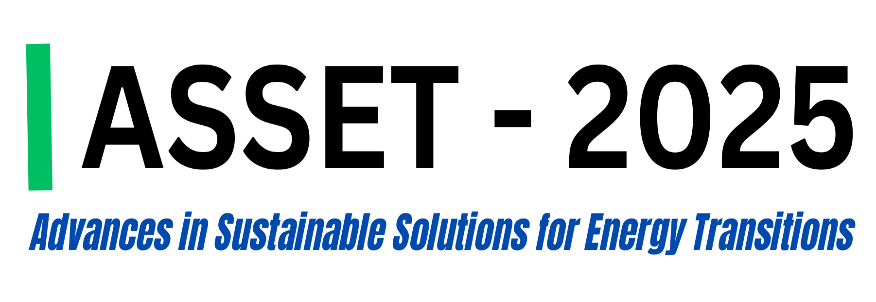 Theme I / II / III:……………
Paper ID:…………………………
Logo of your Institute/
Organization here
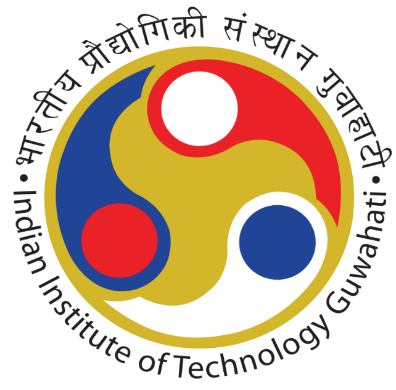 Title of Oral Presentation
Presented by:
Name of Presenter
Institute/Organization
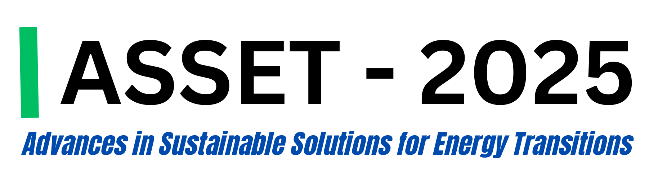 Logo of your Institute/
Organization here
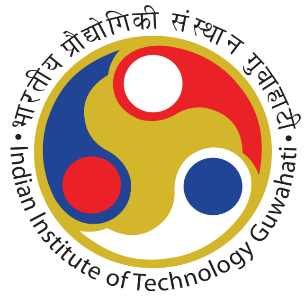 Title of Slide
Maximum no. of slides is 8 (excluding cover & end)
Maximum presentation time is 10 minutes.
23-12-2024
Technical Session of ASSET 2025 held at IIT Guwahati, 2-4 Jan 2025
2